Lecture 15
Decision making in genetic improvement strategies in relation to economic aspects
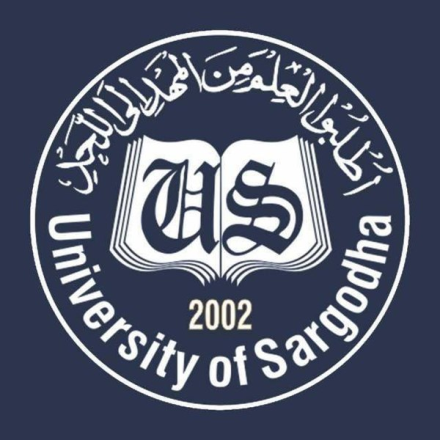 Phenotype
An animal’s visual expression or performance in any trait
The Phenotype is the outcome of  Genetic Transfer as developed  in a production Environment
Defined as the sum of the genetic and environmental variation
The Genetic variation accounts for 25% of the Phenotype while the Environment accounts for 75%!
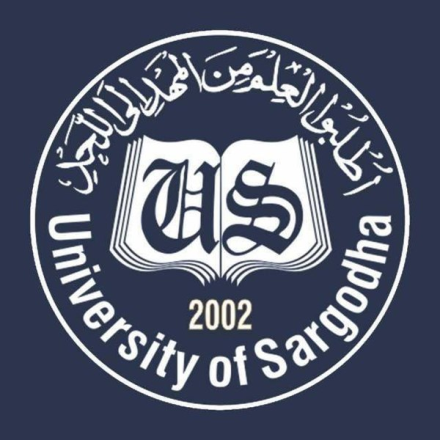 Sound Breeding Program
Maximum Genetic Improvement occurs in a Herd Environment that allows the improved Genetics to be Expressed
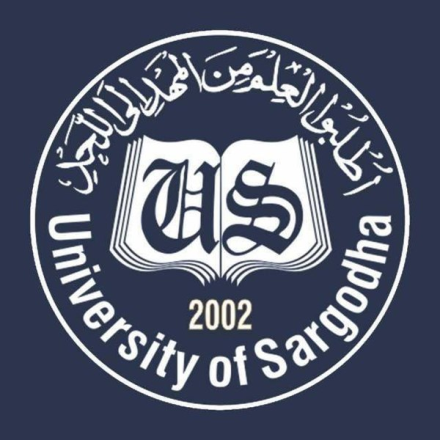 Sources of Environmental Variation
Weather
Land Topography
Structural Resources
Forages and Feeding
Health and Sanitation
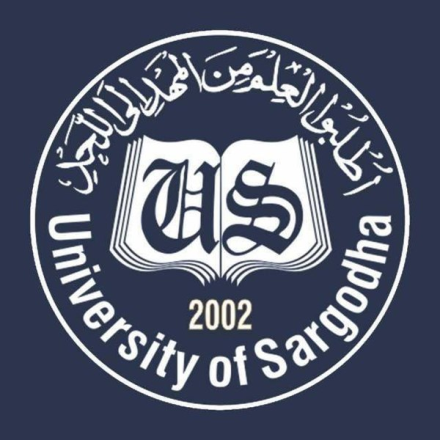 How Traits are Inherited
All body cells contain “Blueprints”  with instructions as to how an animal will look or act etc.
DNA or Deoxyribonucleic Acid contains the genes of traits in the double helix ribbons located in every cell
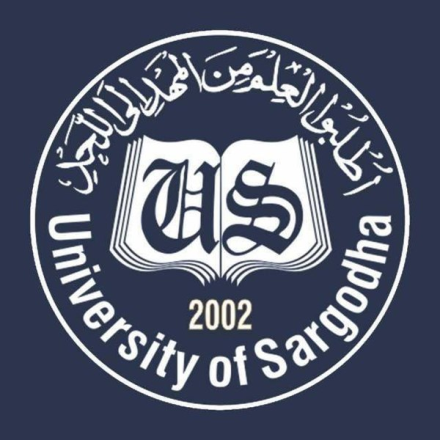 Molecular genetics
Molecular genetics in livestock has been subject to extensive study during the last two decades.
These studies are related to gene-based selection of 
Mendelian traits (mainly diseases and genetic defects)
Marker assisted selection and introgression 
Assist breed conservation programs
Understanding of the origin and domestication of livestock.
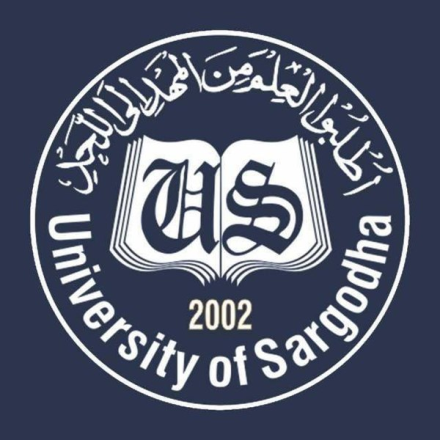 Gene-based selection
Increasing knowledge of the animals’ genome increases the prospects for applying this technology and provides new tools with which to select for healthy animals.
DNA diagnosis is routinely utilized to eliminate genetic disorders
Bovine leukocyte adhesion deficiency (BLAD)
Deficiency of uridine monophosphate synthase (DUMPS)
Complex vertebral malformation (CVM)
Selection for traits such as milk kappa-casein 

Double muscling
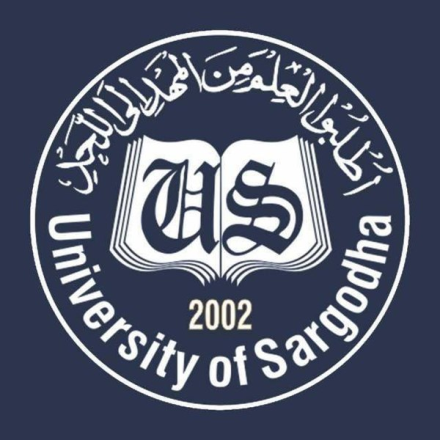 Gene-based selection
Scrapie, the prion disease of sheep,  transmissible spongiform encephalopathy (TSE),
BSE in cattle. 
Genetic susceptibility to scrapie is strongly modulated by allelic variations at three different codons in the sheep PrP gene (Hunter, 1997).
 Breeding for scrapie resistance has, considered an attractive option for the control of this disease (Dawson et al., 1998; Smits et al., 2000). 
This can be done by selecting for the allele that is associated with the greatest degree of resistance to scrapie (the ARR allele).
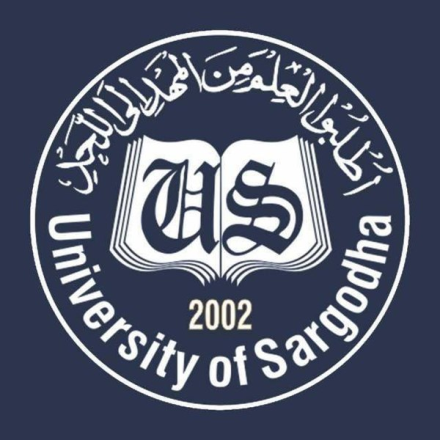 Marker assisted selection
Marker assisted selection or marker aided selection is an indirect selection process where a trait of interest is selected based on a marker linked to a trait of interest, rather than on the trait itself.
The prospects for applying this technology and provides new tools with which to select for healthy animals.
Knowledge of genotypes at quantitative trait loci generally improves short-term response to selection (Larzul et al., 1997).
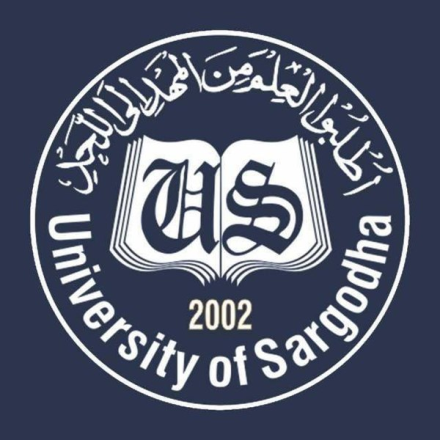 Developments in reproductive technologies
Reproductive technology has a direct effect on the rate of genetic improvement. 
For a given population size, a higher reproduction rate implies a lower number of breeding animals and, therefore, a higher intensity of selection.
offspring per breeding animal also allows more accurate estimation of breeding values
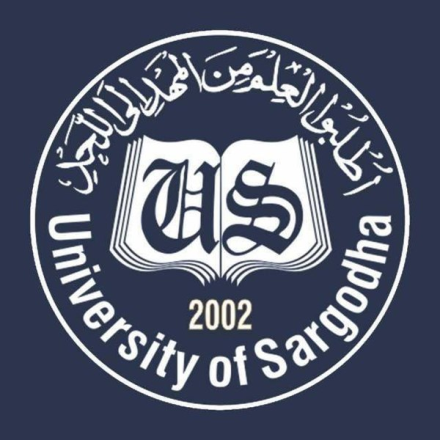 Developments in reproductive technologies
Another advantage of increasing reproductive rates is to disseminate superior genetic stock more quickly.
Artificial insemination
Multiple ovulation 
Embryo transfer (MOET)
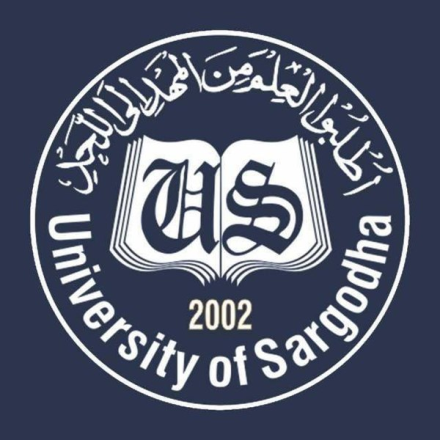 Artificial insemination
The use of AI results in 
Higher selection intensity
More accurate selection of males based on progeny testing 
More accurate estimation of breeding value across herds
The ownership of the breeding animals is usually transferred to larger breeding organizations, such as cooperatives or private breeding companies.
AI centers have been responsible for the identification of young bulls for progeny testing, and for the marketing of semen from proven sires.
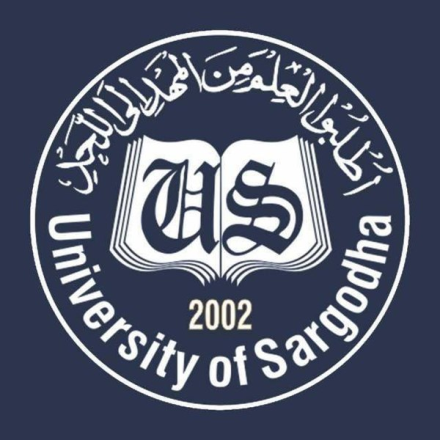 Multiple ovulation and embryo transfer
MOET is mainly useful in species with low reproductive rates such as cattle
Higher selection intensity on the female side, 
More accurate estimation of breeding values
Reliable breeding values to be obtained at a younger age, particularly when the traits are only recorded for one sex (female)
There is no need to wait for a progeny test to select males
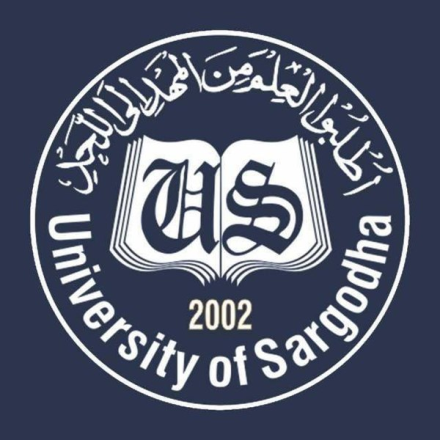 Multiple ovulation and embryo transfer
The use of MOET is costly and requires highly developed technical skills. 
The logistical challenge is that at the time of embryo transfer, a group of recipient cows needs to be available and synchronized. 
This can be done only in large centralized nucleus herds.
This is all the more true as MOET seems less efficient than AI in enhancing genetic progress.
In all cases, the introduction of AI and/or MOET has to be cost effective and accepted by the local farmers.
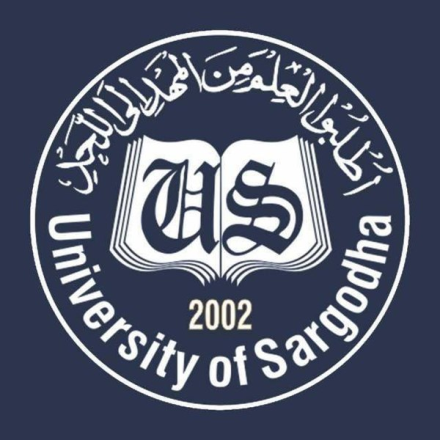 Multiple ovulation and embryo transfer
The use of the above-described reproductive and conservation techniques means that there is less need for the transportation of breeding animals. 
Furthermore, these technologies offer an opportunity to safeguard the health status of flocks and herds even when embryos originate from countries with a radically different health status
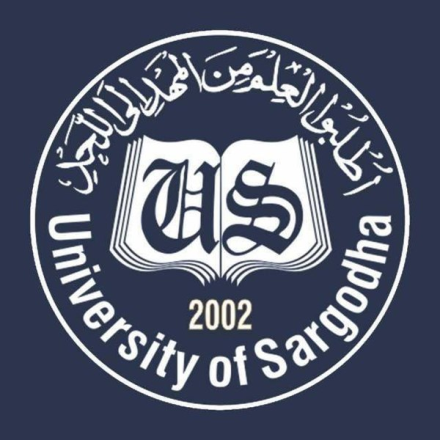 Quantitative Traits
Growth traits
Birth weight
Weaning weight
Yearling weight
Growth rate (ADG)
Frame size
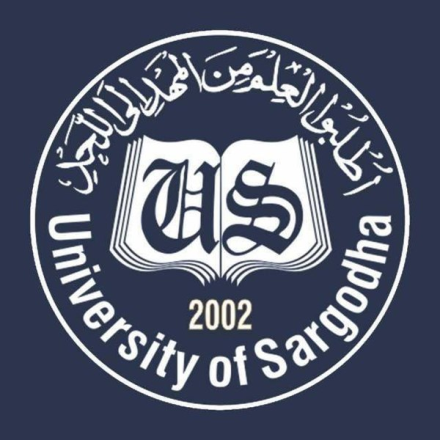 Quantitative Traits
Carcass traits
Rib eye area
Fat thickness
Marbling
Reproduction traits
Fertility/adaptability
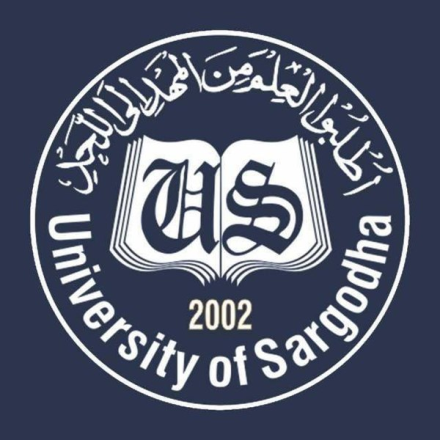 Economic considerations
Economic evaluation should consider both returns and costs.
Animal breeding is a long-term process, returns on breeding decisions may be realized many years later.
Main cost elements of breeding programmes were trait measurement and recording, progeny testing and maintaining the breeding stock.
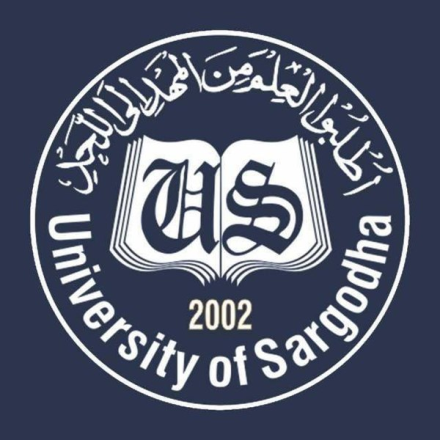 Economic considerations
Selection between breeds
Cross-breeding
The third method
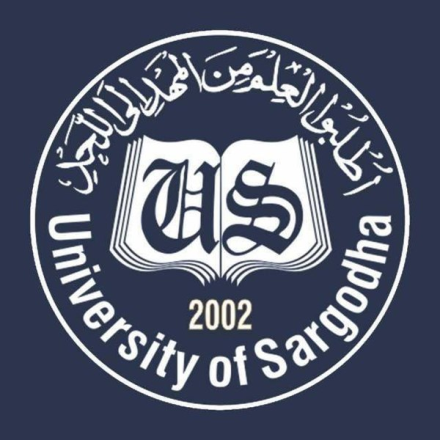 Selection for the Industry
Consumer
Packer
Feeder
Commercial producer
Purebred Breeder
Each section may have differing trait criteria
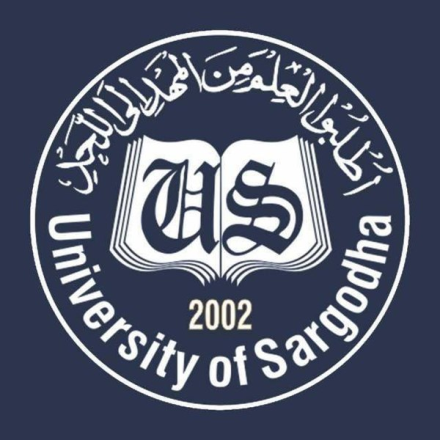 CONSUMER
Price/ Value
Consistency
Holidays
Taste/ Flavor
Safety/ Health
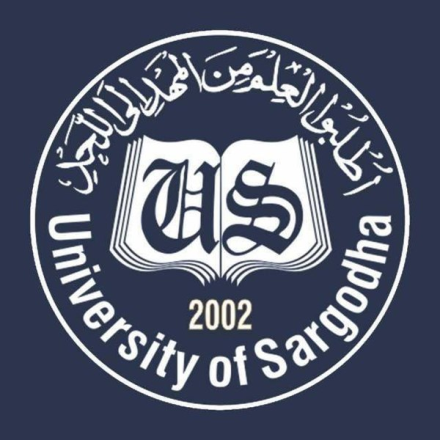 Packer
Dressing Percent
Quality Grade
Yield Grade
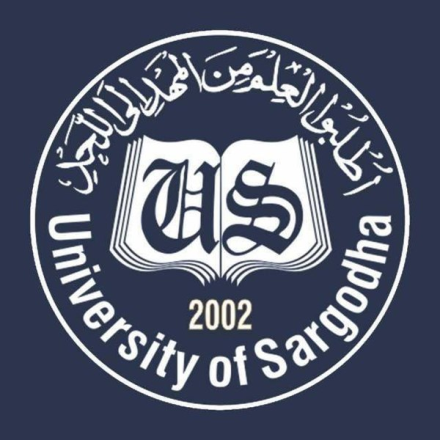 Infant Meat Goat Industry
Breed Associations are growing
Members are sending data through membership
Information is increasing
Most selections must come from individual and herd data
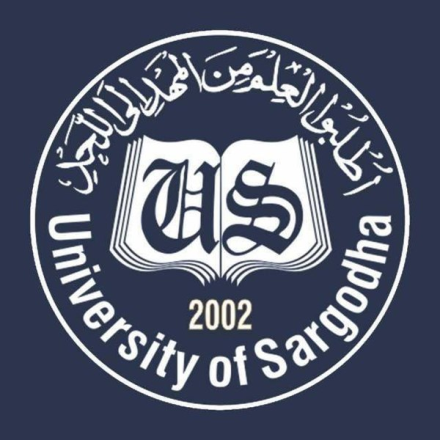 Putting it Together at this Point
Develop Marketing Plan
Use Breed Characteristics
Evaluate Breeding Values
Gather herd performance data
Compare Animal Performance
Develop Record System
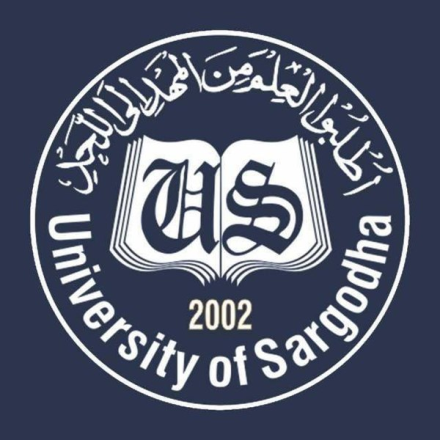